CMI et CMB
CMI = concentration minimale inhibitrice : plus petite concentration d’antibiotique qui inhibe toute croissance visible d’une souche bactérienne après 18-24 heures de culture à 37°C.
Cette valeur caractérise l’effet bactériostatique d’un antibiotique
CMB = plus petite concentration d’antibiotique ne laissant subsister que 0,01% ou moins de survivants de l’inoculum initial après 18-24 heures de culture à 37°C.
Cette valeur caractérise l’effet bactéricide d’un antibiotique
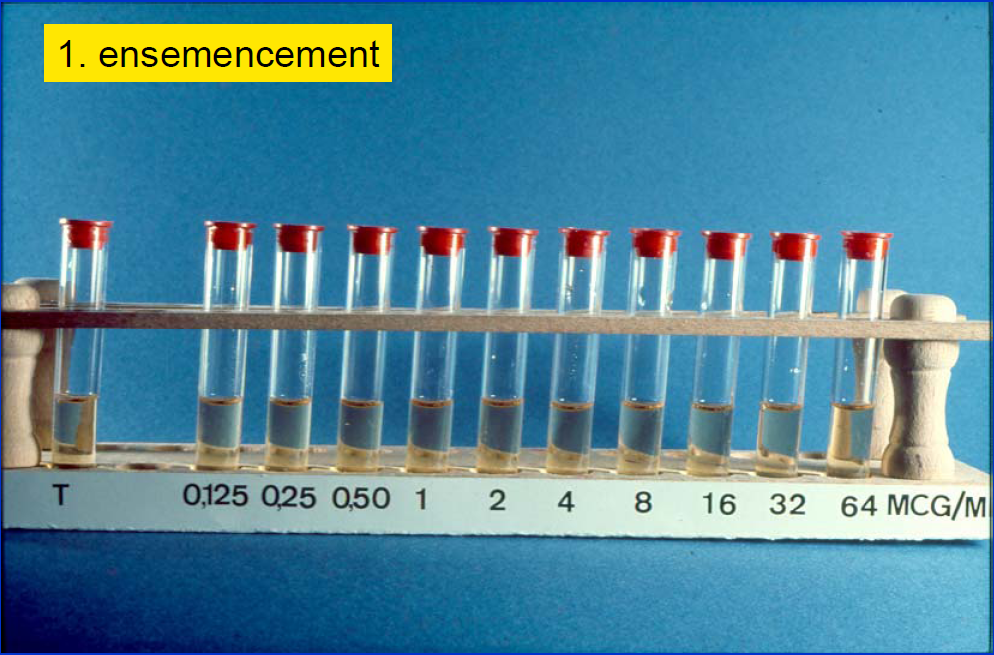 D’après
Vincent Jarlier
DIU Mal Inf
Inoculum de départ = 106 Unité Formant Colonie par millilitre (UFC/mL)
D’après
Vincent Jarlier
DIU Mal Inf
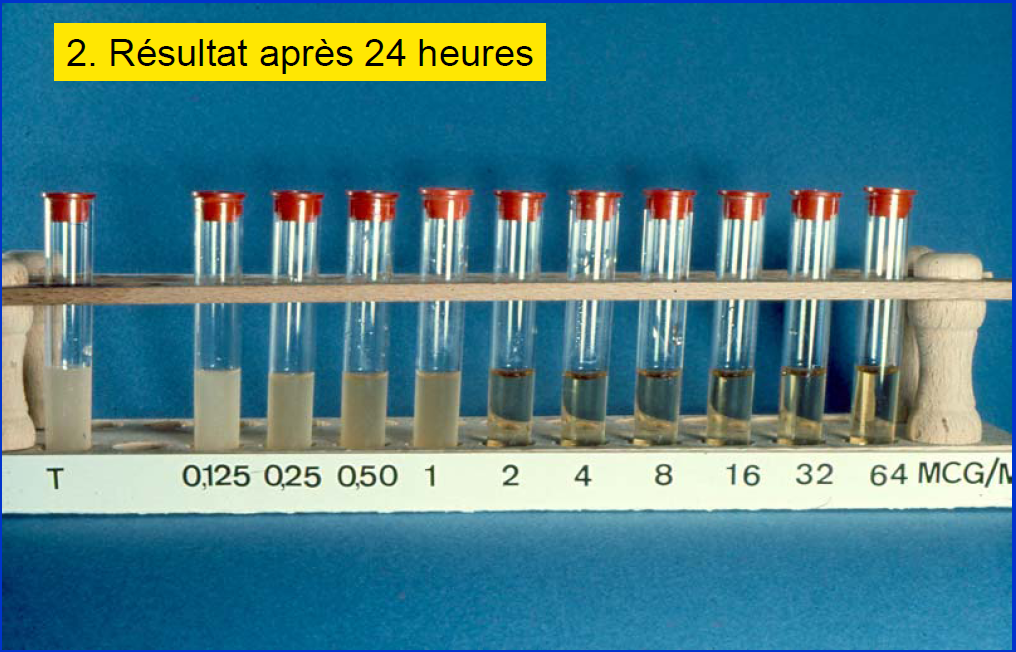 CMI = 2 mg/L
CMB = 32 mg/L
Conc. AB (µg/mL)
2
4
8
16
32
64
Bactéries (UFC/mL)
106
105
104
103
102
101
CMI et CMB
CMI = concentration minimale inhibitrice : plus petite concentration d’antibiotique qui inhibe toute culture visible d’une souche bactérienne après 18-24 heures de culture à 37°C.
Cette valeur caractérise l’effet bactériostatique d’un antibiotique
CMB = plus petite concentration d’antibiotique ne laissant subsister 0,01% ou moins de survivants de l’inoculum initial après 18-24 heures de culture à 37°C.
Cette valeur caractérise l’effet bactéricide d’un antibiotique
AB bactéricide ou bactériostatique
AB bactériostatique:	lorsque CMB >> CMI
AB bactéricide:		lorsque CMB ≥ CMI
La vitesse de bactéricidie
• Obtenue par le suivi au cours du temps de la taille d’une population bactérienne
• Phase précoce (6-8 h) : permet d'observer l'influence du temps et de la concentration sur la taille de l’inoculum
La vitesse de bactéricidie
Concentration dépendant
Temps dépendant
Bactéries survivantes
Bactéries survivantes
6 h
6 h
Temps
Temps
6
Classification des antibiotiques selon leur vitesse de bactéricidie
Antibiotiques concentration-dépendants
leur vitesse de bactéricidie augmente avec la concentration de l'antibiotique

Antibiotiques temps-dépendants (encore dits non concentration-indépendants)
dès qu'ils sont bactéricides, les temps-dépendants agissent à leur vitesse maximale (qui est lente)
Antibiotiques  "concentration-dépendants"
Aminosides
 Quinolones (sauf sur certains gram-positif)
Antibiotiques  ”temps-dépendants"
Beta-lactamines (sauf sur certains gram-négatif)
Céphalosporines
Macrolides
Tétracyclines

Tous les antibiotiques sur Pseudomonas